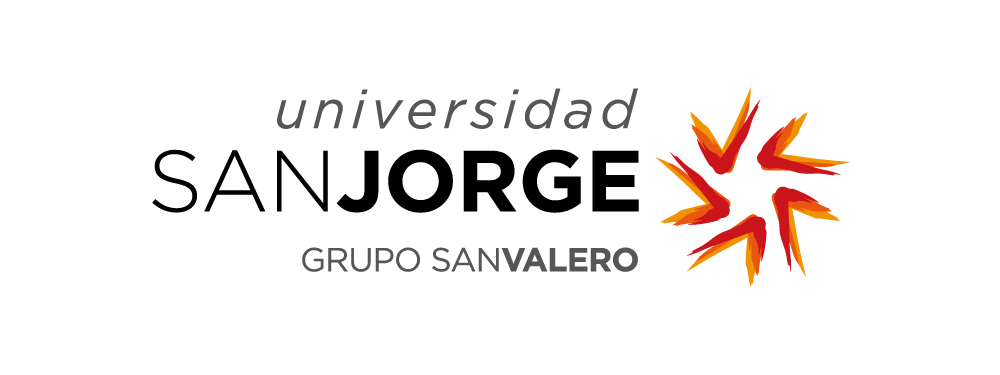 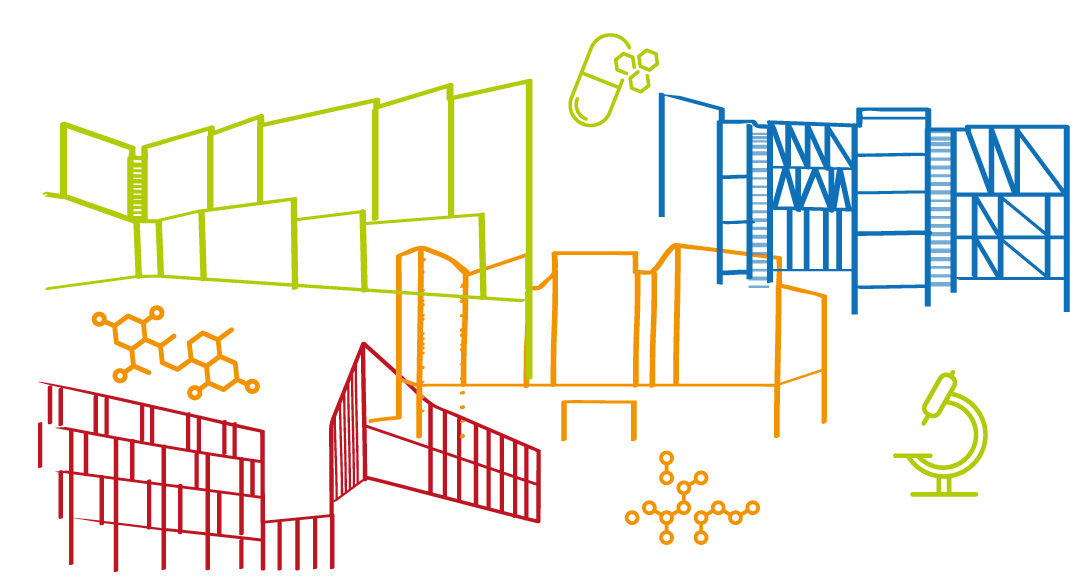 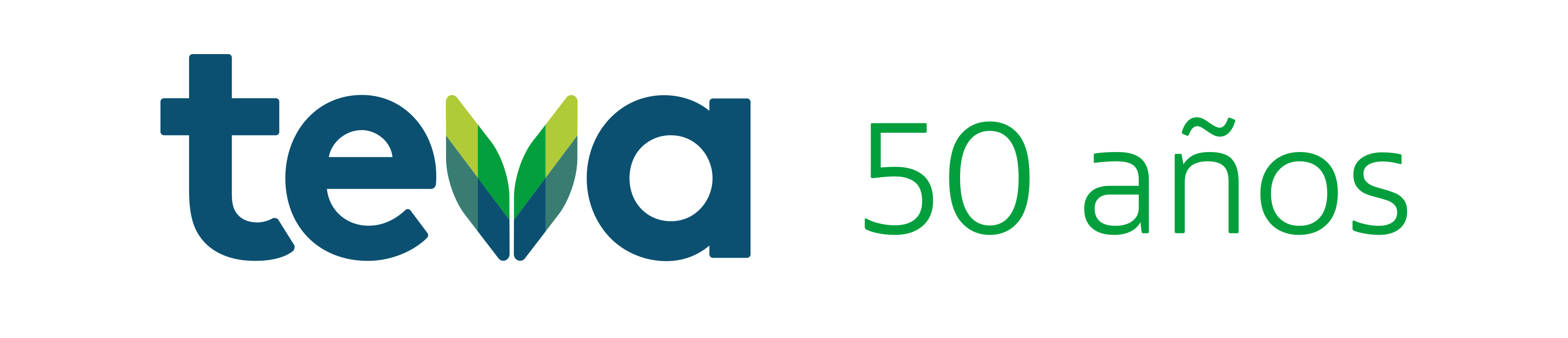 I Congreso Nacional de Proyectos Fin de Grado de Farmacia
1 y 2 de Julio
Universidad San Jorge
Título
Autores
Afiliación
[Speaker Notes: titulo]